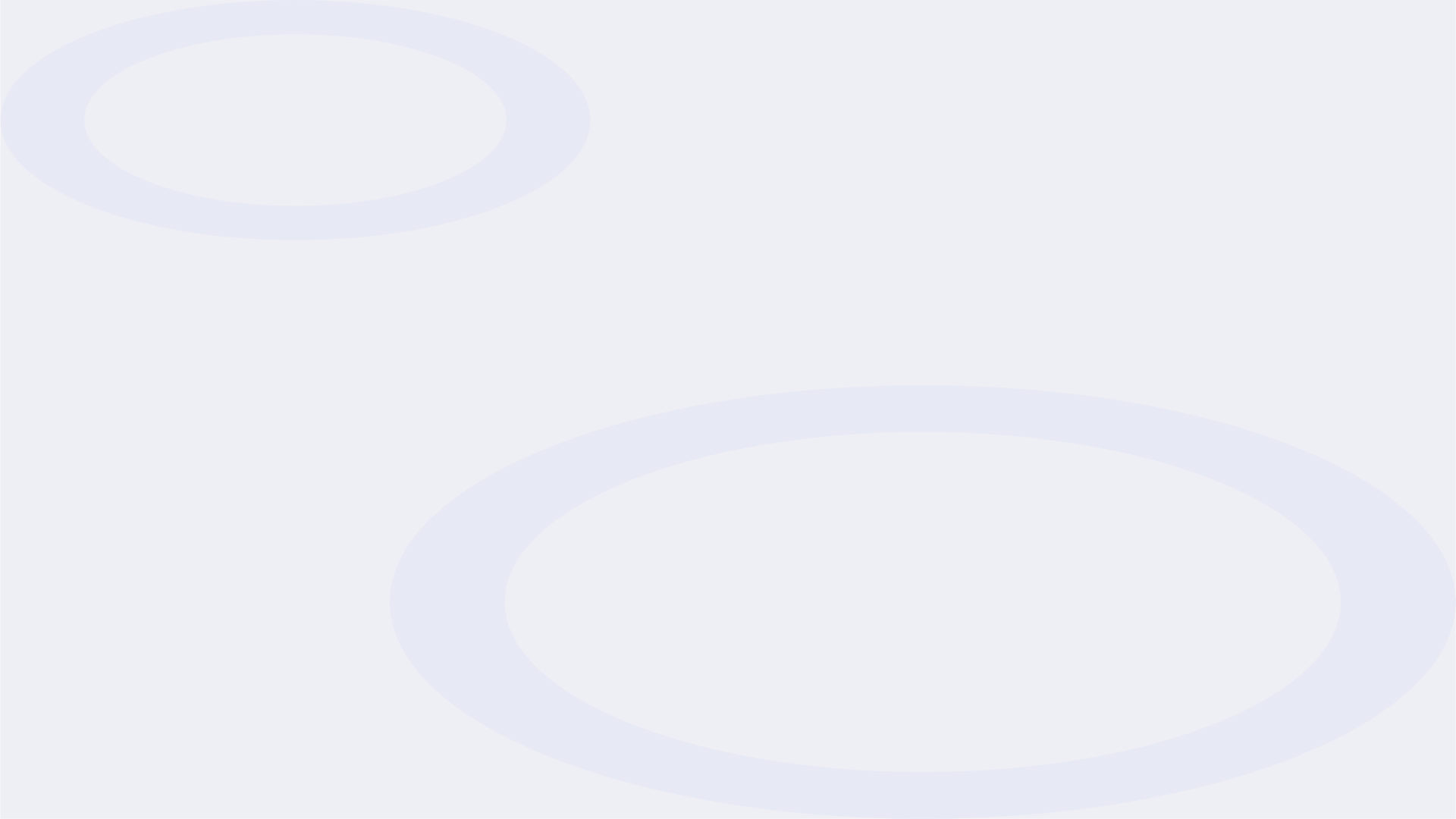 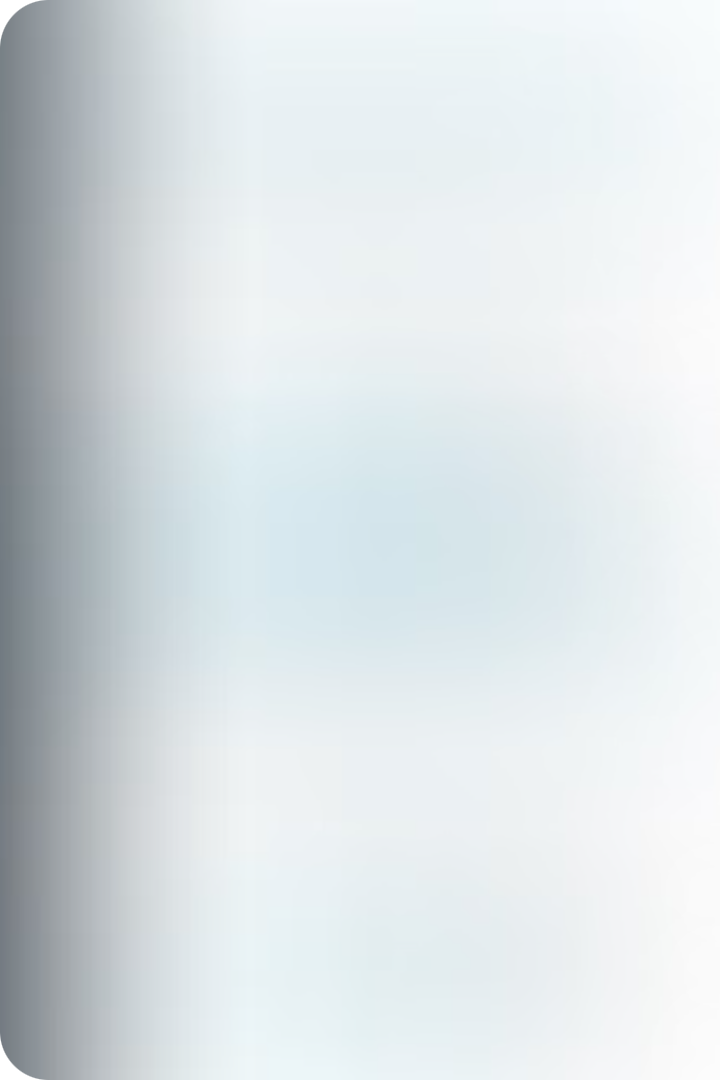 Analisis Perbandingan Laporan Keuangan
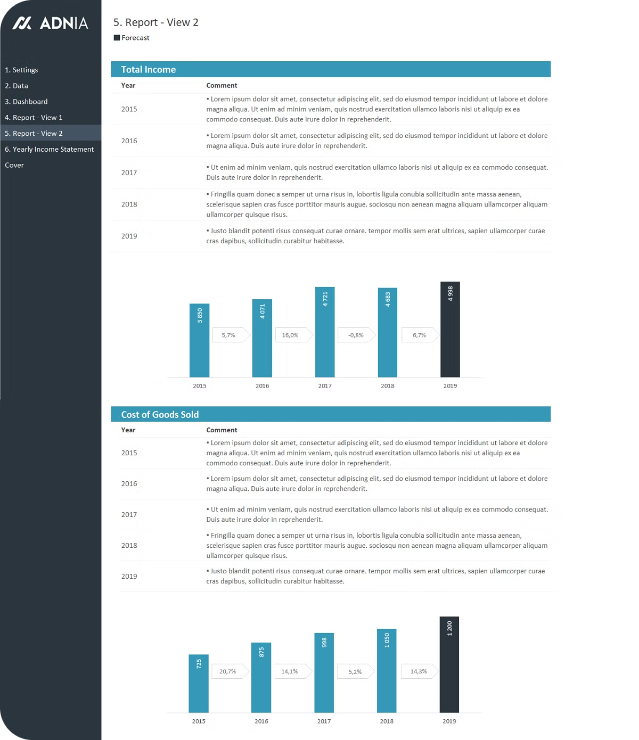 Analisis perbandingan laporan keuangan adalah alat penting untuk mengevaluasi kinerja keuangan suatu perusahaan. Dengan membandingkan laporan keuangan antar periode atau dengan perusahaan lain, manajer dapat mengidentifikasi tren, peluang, dan risiko yang memengaruhi operasi bisnis.
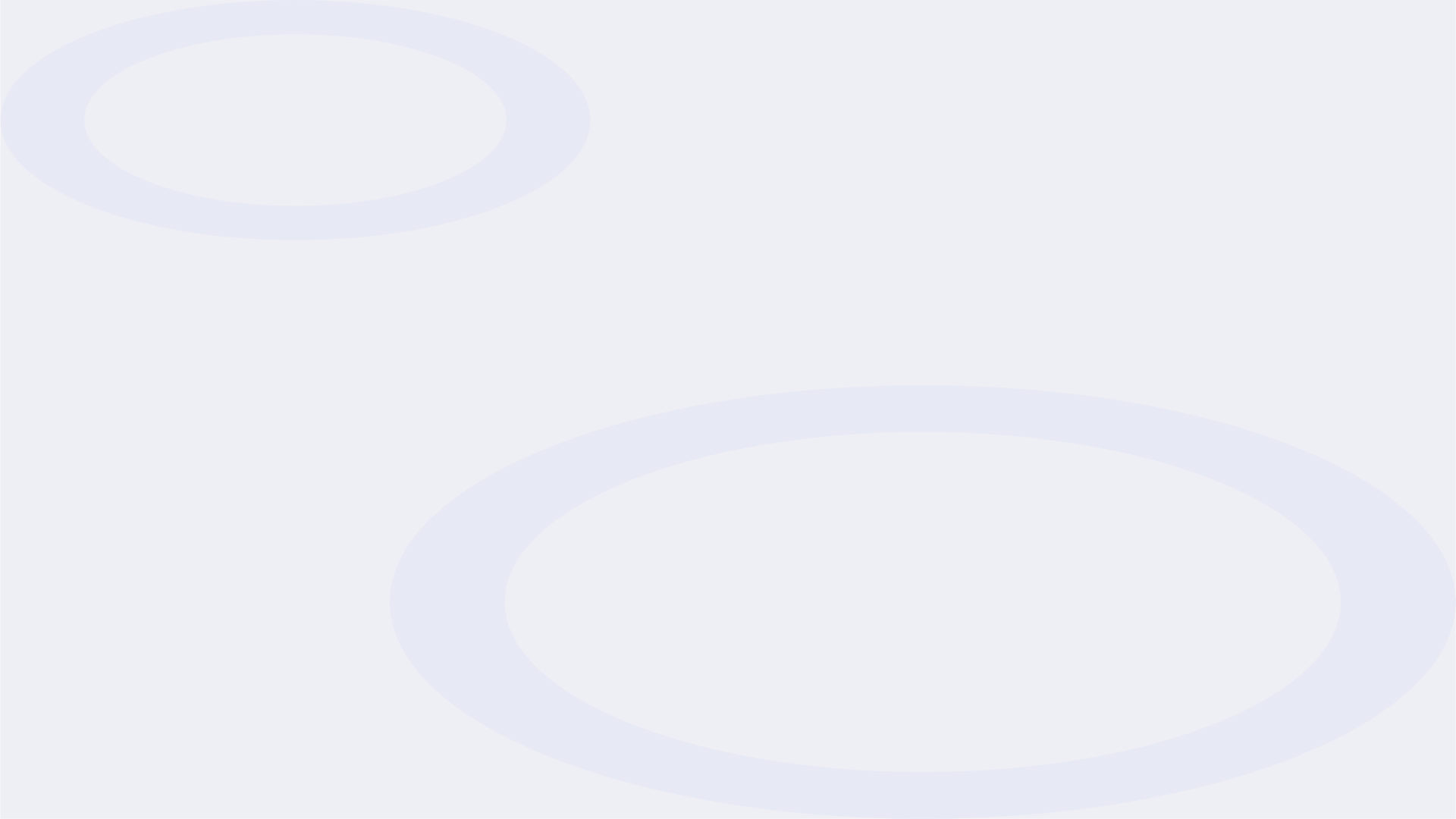 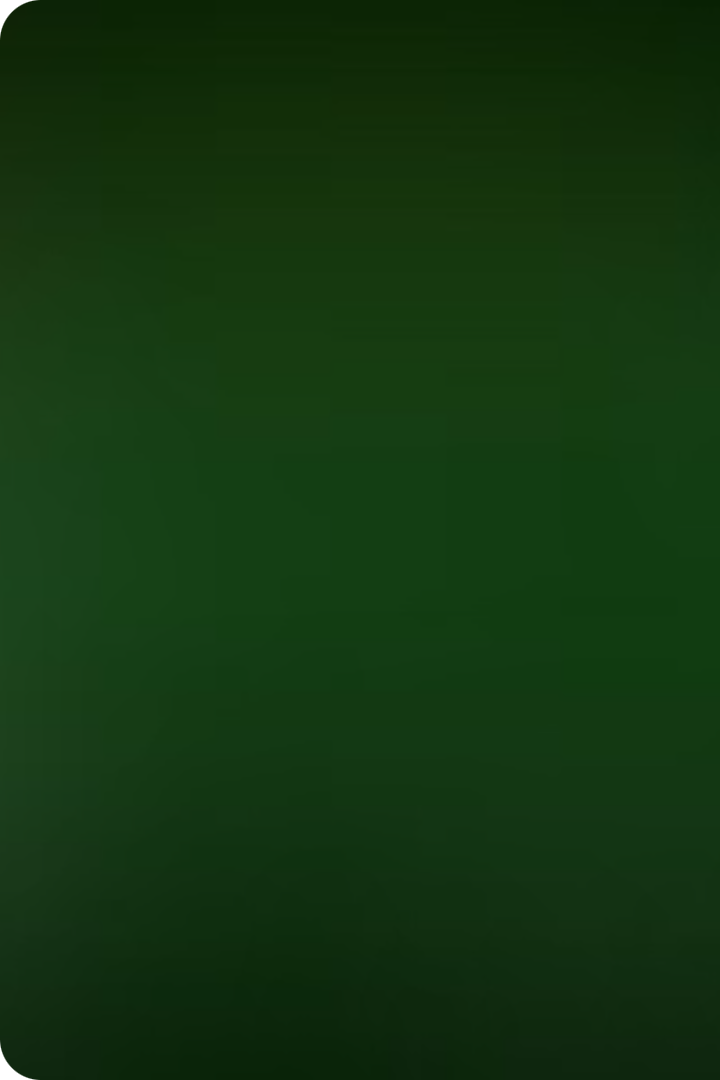 Laporan Keuangan yang Disesuaikan Kembali
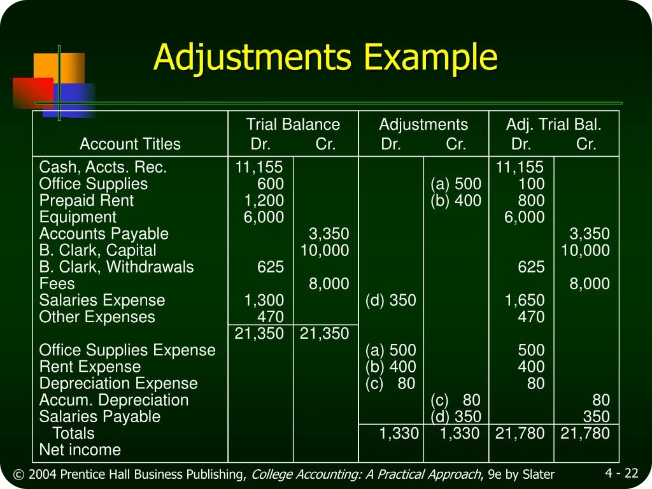 Perubahan Kebijakan Akuntansi
Perubahan dalam metode depresiasi atau pengakuan pendapatan dapat memengaruhi laporan keuangan.
Koreksi Kesalahan
Kesalahan yang terdeteksi pada periode sebelumnya harus disesuaikan pada laporan saat ini.
Perubahan Estimasi
Perubahan dalam estimasi umur ekonomis aset atau tingkat bunga akan berdampak pada angka-angka laporan keuangan.
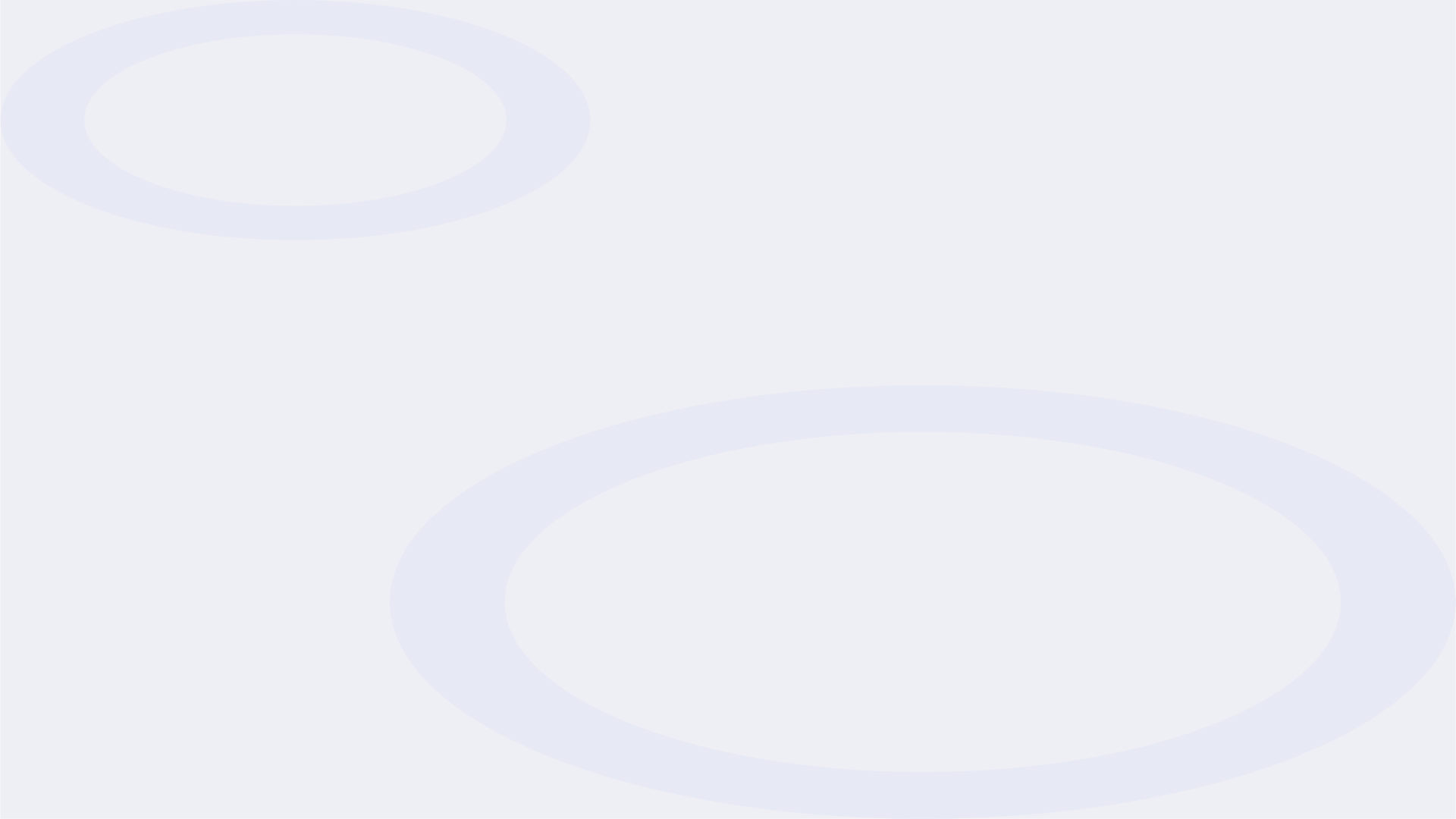 Perbedaan Klasifikasi Rekening
Aset
Liabilitas
Ekuitas
Perbedaan dalam mengklasifikasikan pos-pos ke dalam aset lancar, aset tidak lancar, atau aset tetap.
Perbedaan dalam mengklasifikasikan liabilitas jangka pendek dan jangka panjang.
Perbedaan dalam mengklasifikasikan komponen ekuitas seperti modal saham, laba ditahan, dan cadangan.
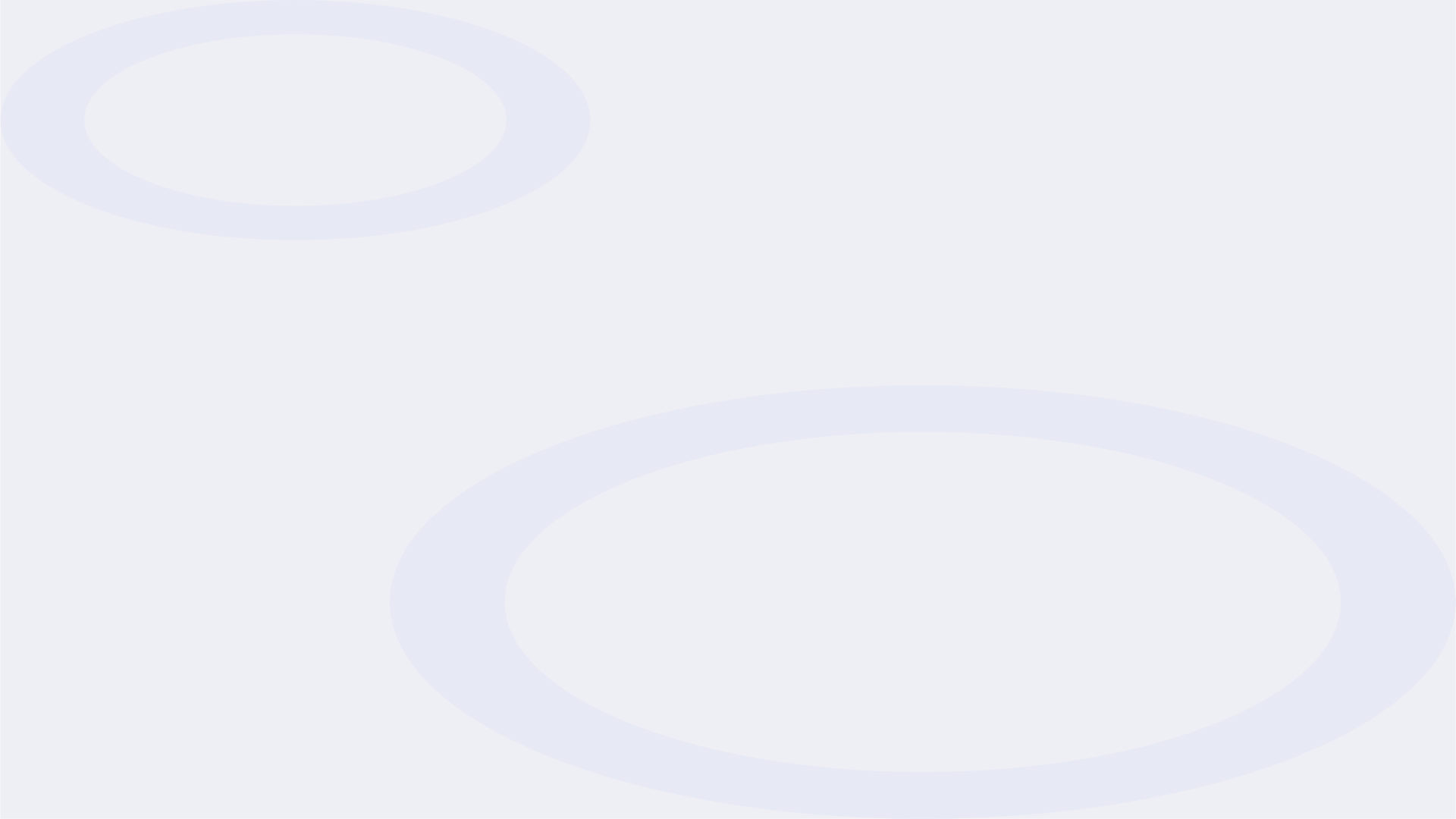 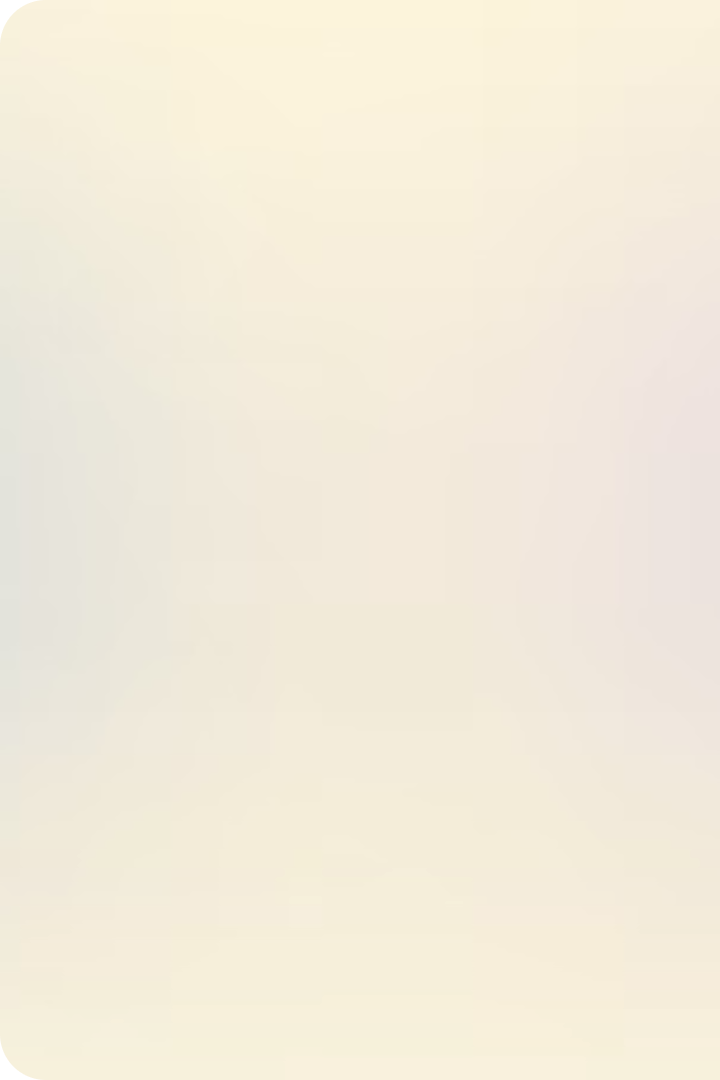 Perbedaan Prinsip Akuntansi
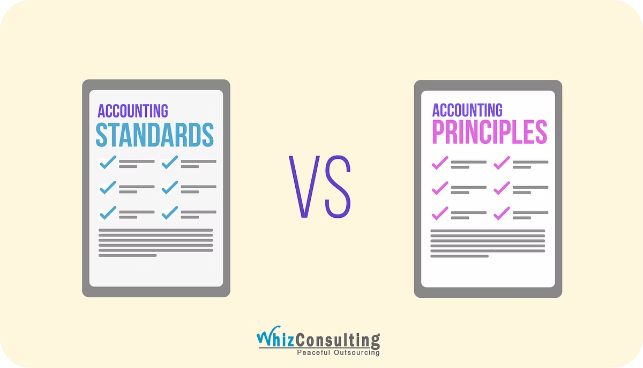 Pengakuan Pendapatan
1
Metode pengakuan pendapatan yang berbeda, seperti accrual basis atau cash basis.
Penilaian Persediaan
2
Perbedaan dalam memilih metode penilaian persediaan, seperti FIFO atau LIFO.
Penyusutan Aset Tetap
3
Perbedaan dalam menentukan masa manfaat dan metode depresiasi aset tetap.
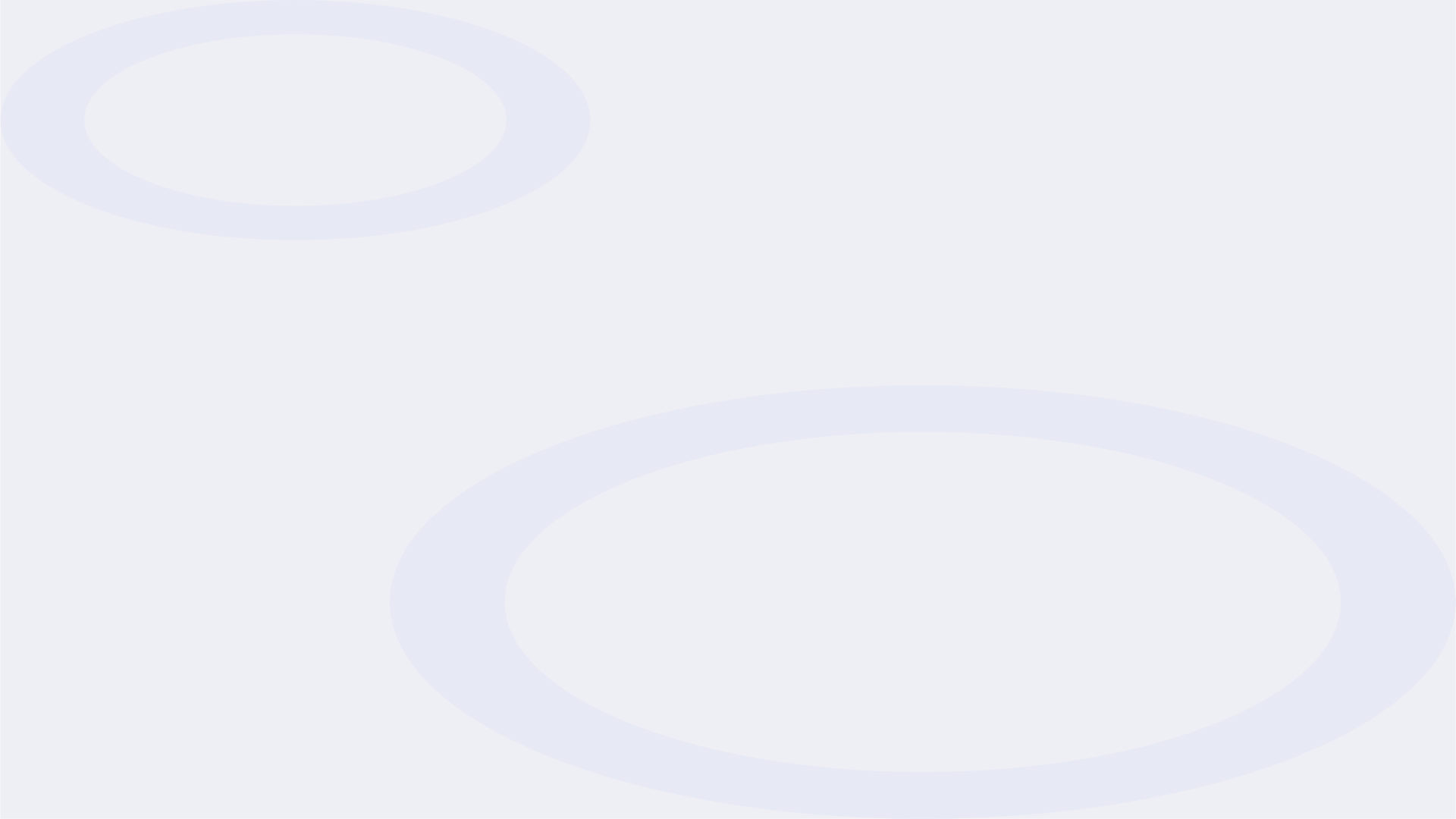 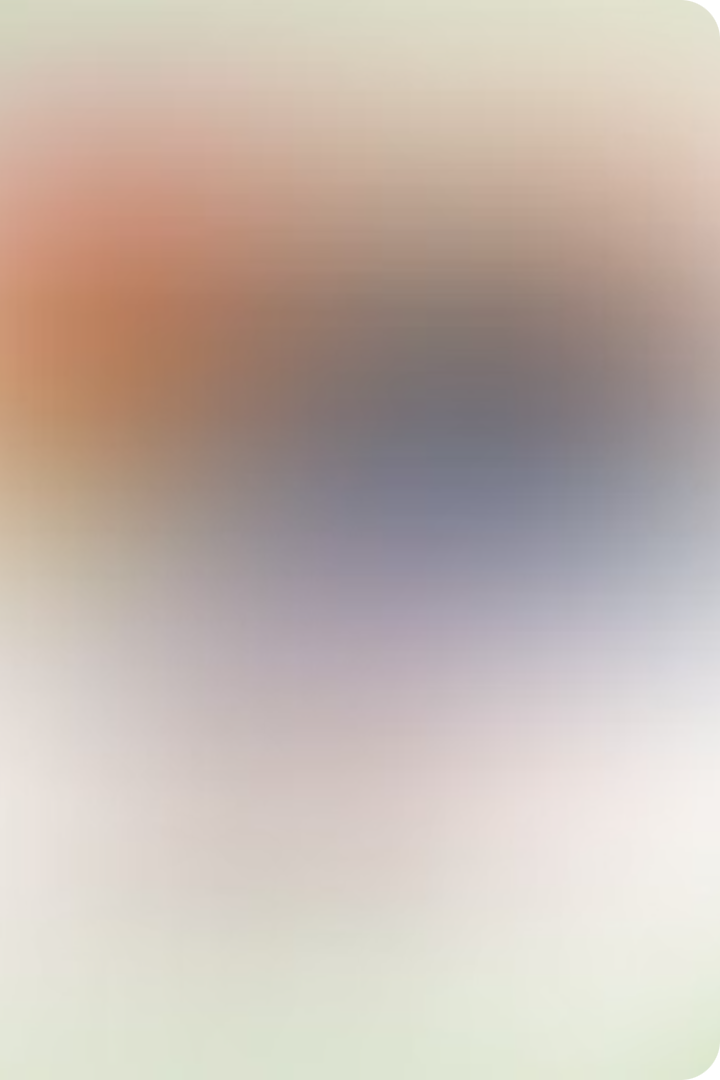 Perbandingan dengan Data Historis
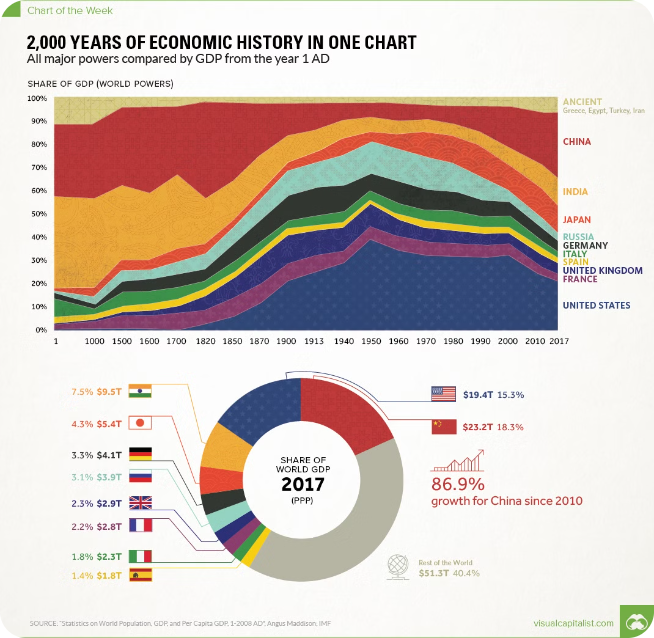 Tren Kinerja
1
Menganalisis perubahan kinerja keuangan perusahaan dari waktu ke waktu.
Analisis Pertumbuhan
2
Mengevaluasi tingkat pertumbuhan penjualan, laba, dan indikator keuangan lainnya.
Identifikasi Anomali
3
Menemukan penyimpangan kinerja dari tren normal yang dapat mengindikasikan masalah.
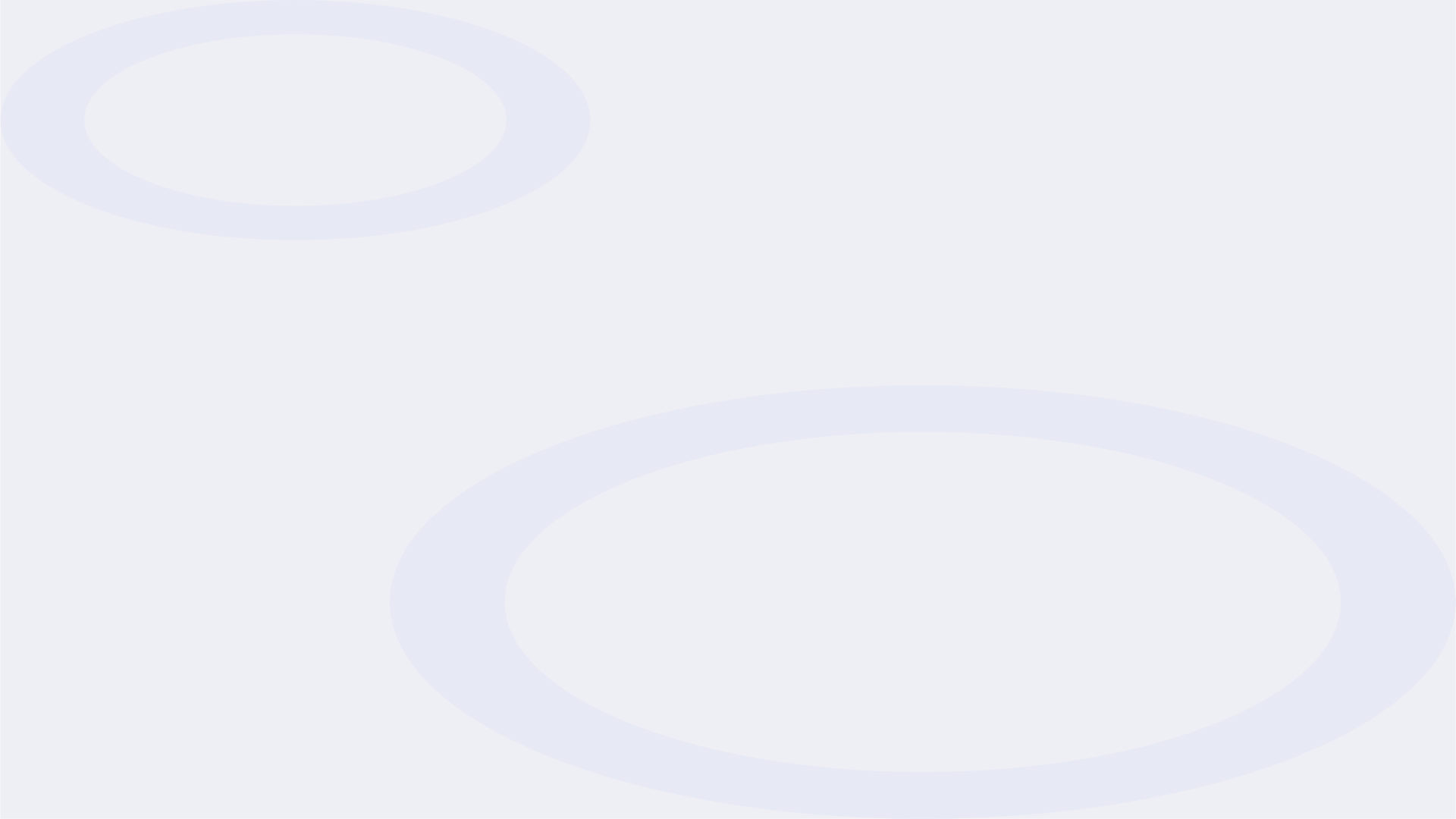 Perbandingan dengan Perusahaan Lainnya
Analisis Industri
Analisis Kompetitor
Penentuan Posisi Pasar
Membandingkan kinerja perusahaan dengan rata-rata industri untuk menilai posisi relatifnya.
Membandingkan perusahaan dengan pesaing utama untuk mengidentifikasi kekuatan dan kelemahan relatif.
Menggunakan perbandingan untuk mengetahui pangsa pasar dan posisi kompetitif perusahaan.
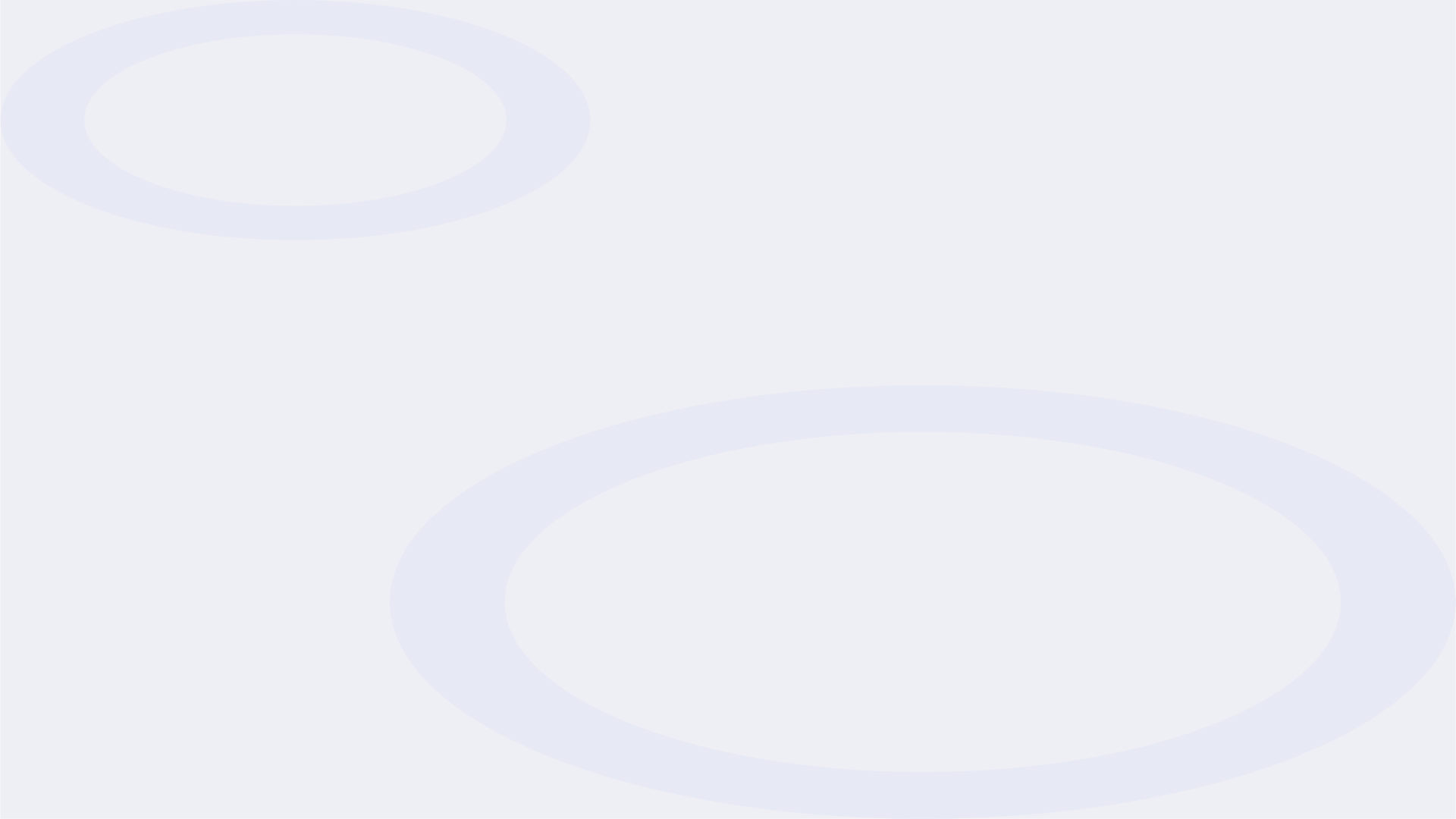 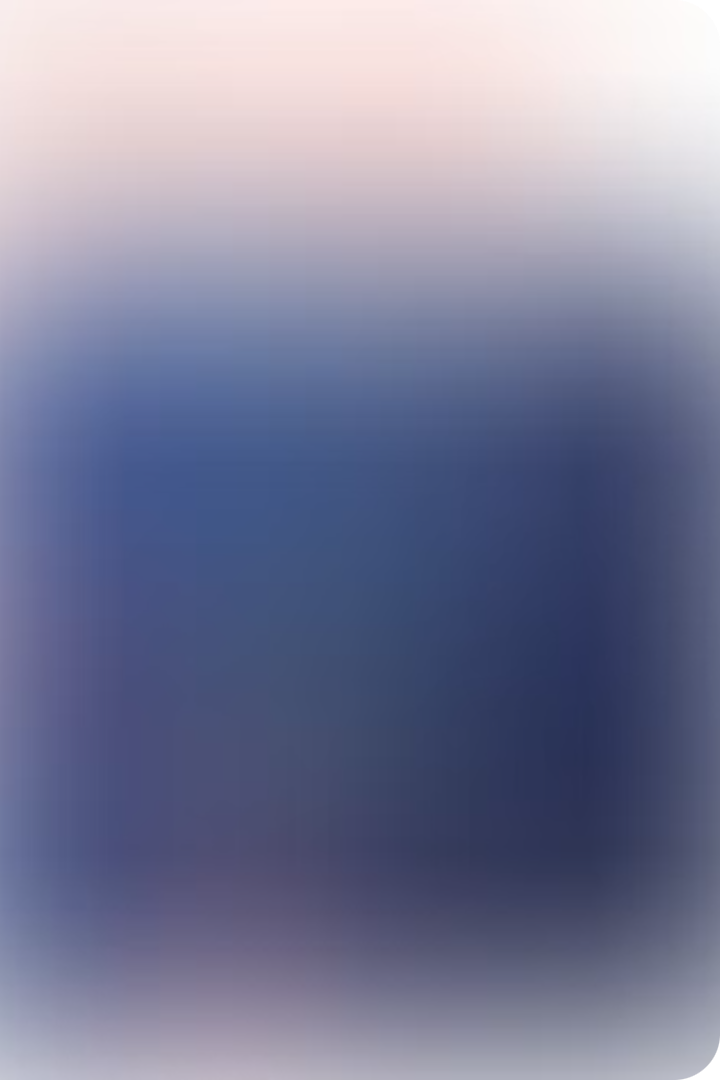 Tantangan dalam Analisis Perbandingan
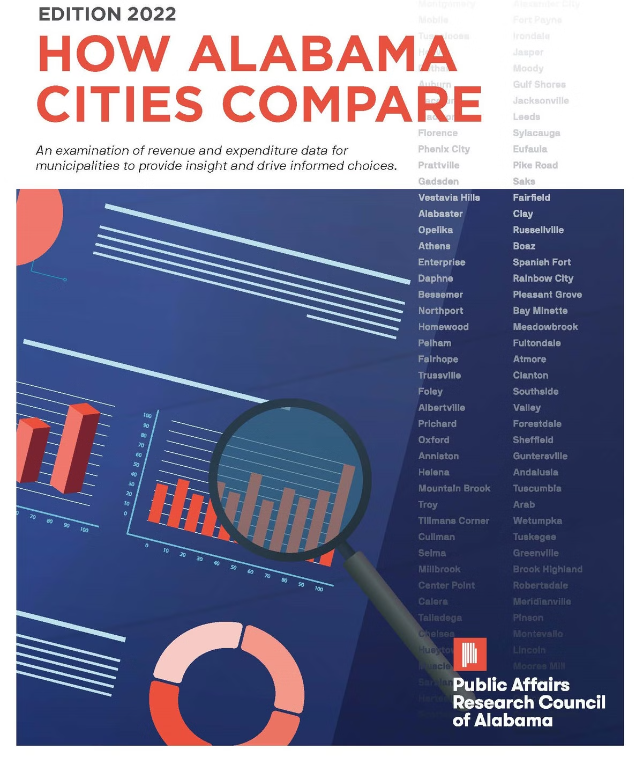 Perbedaan Prinsip Akuntansi
1
Perbedaan dalam standar akuntansi dapat menyulitkan perbandingan antarperusahaan.
Ketersediaan Data
2
Kesulitan mendapatkan data historis atau informasi tentang perusahaan lain.
Faktor Kontekstual
3
Perlu mempertimbangkan faktor eksternal yang memengaruhi kinerja perusahaan.
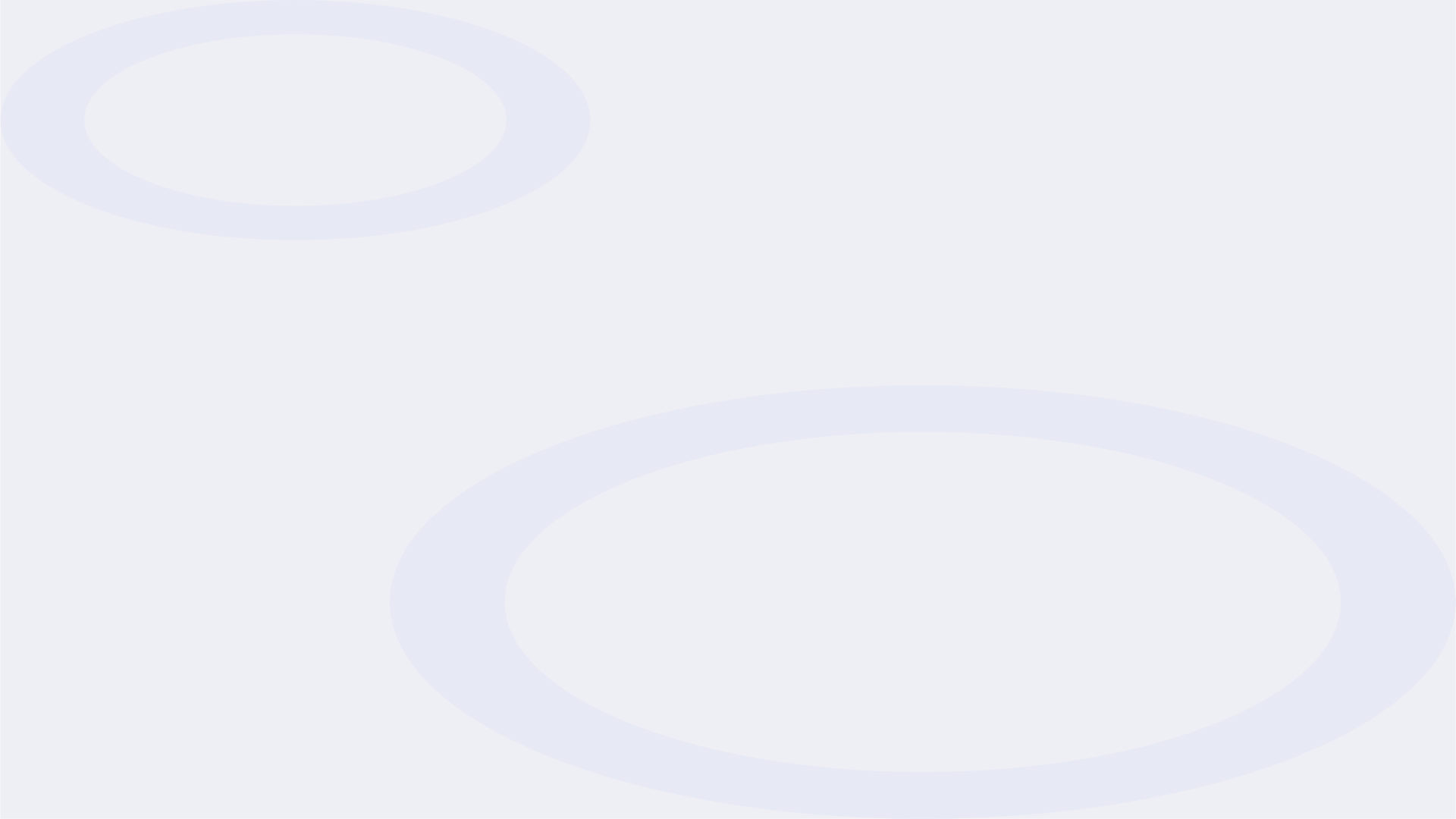 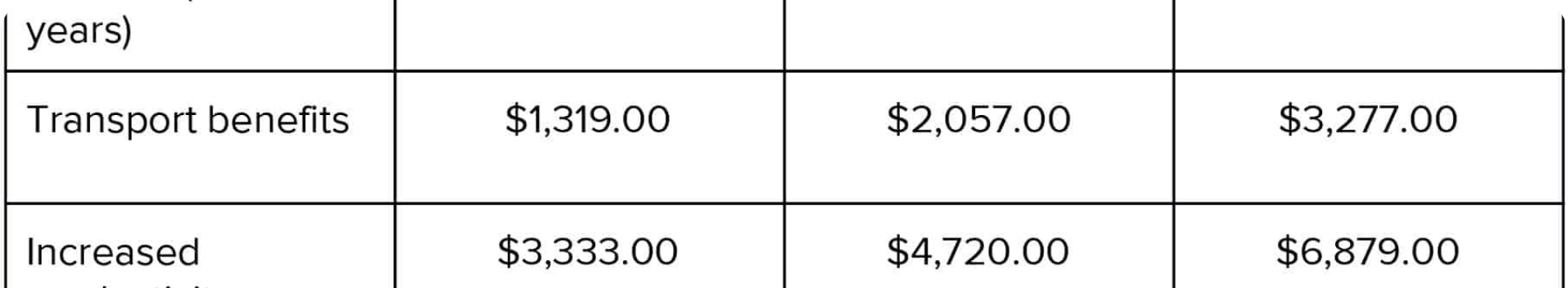 Manfaat Analisis Perbandingan Laporan Keuangan
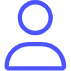 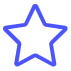 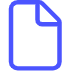 Mengidentifikasi Tren
Memperoleh Wawasan
Mendukung Pengambilan Keputusan
Mendeteksi pola dan tren dalam kinerja keuangan perusahaan.
Mendapatkan pemahaman yang lebih mendalam tentang posisi kompetitif perusahaan.
Memberikan informasi yang berguna untuk membuat keputusan strategis.
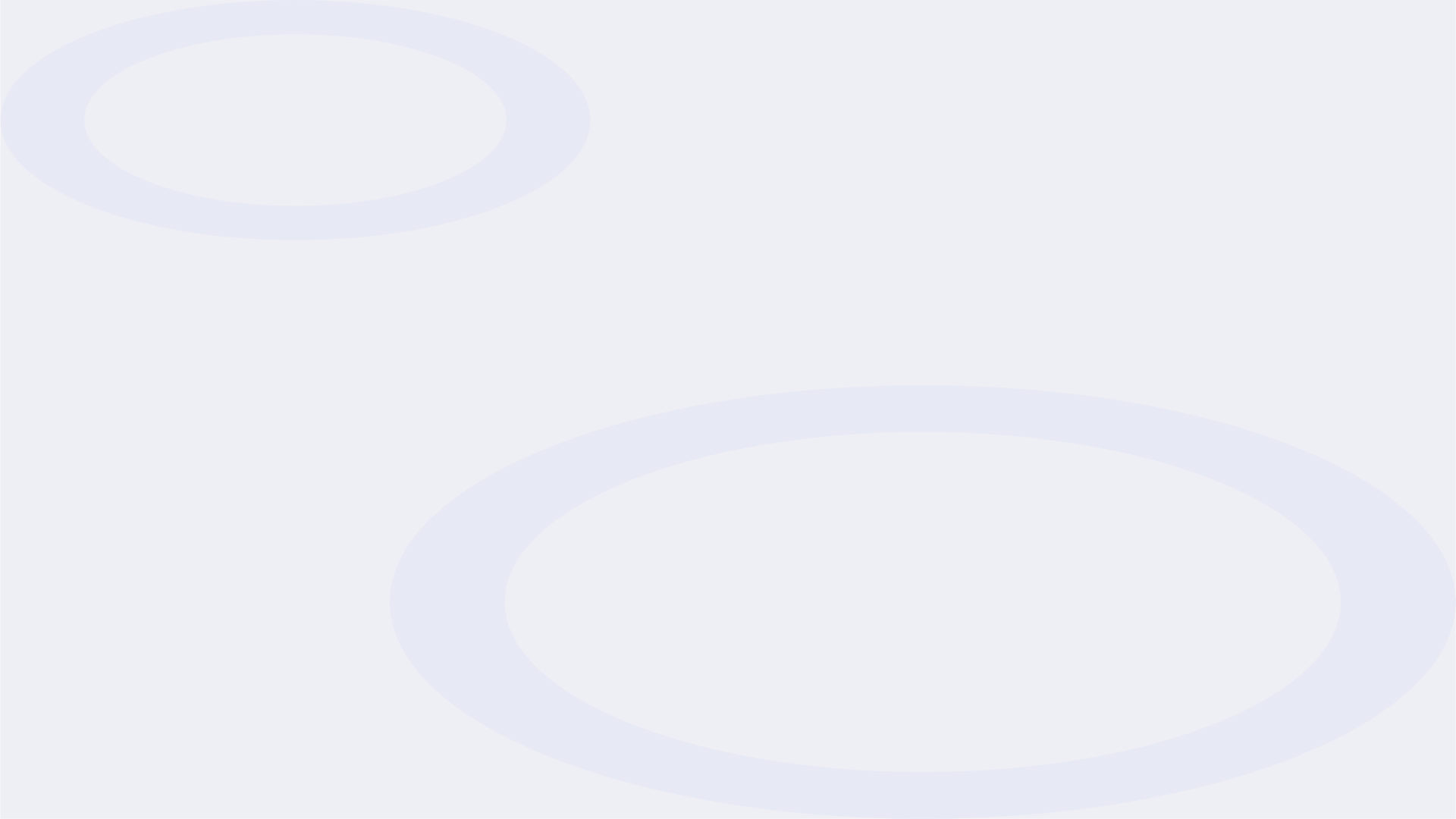 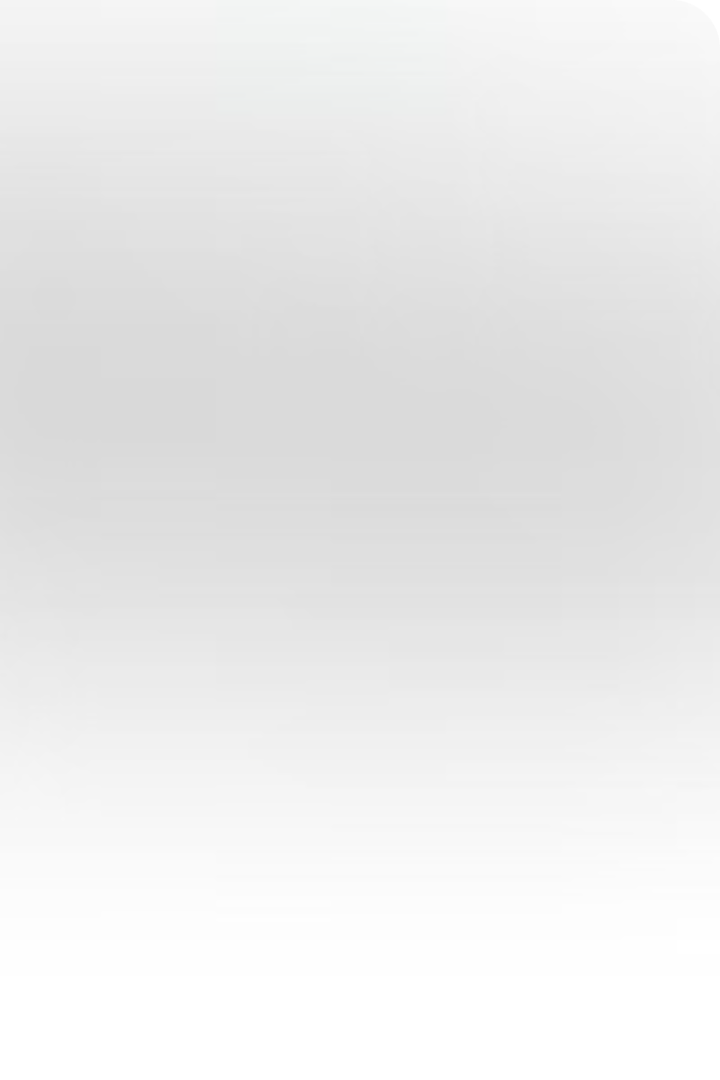 Kesimpulan dan Rekomendasi
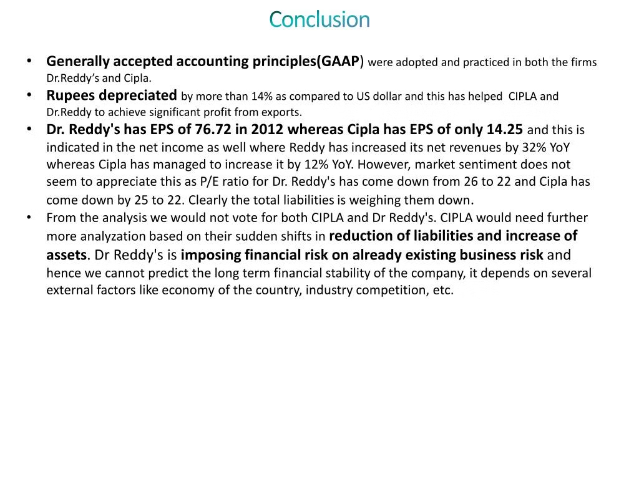 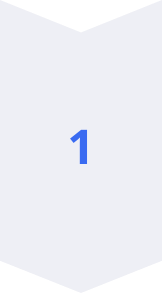 Kesimpulan
Analisis perbandingan laporan keuangan merupakan alat penting untuk mengevaluasi kinerja dan posisi keuangan perusahaan.
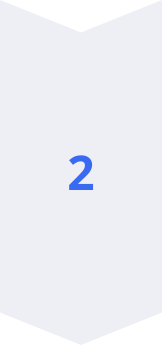 Rekomendasi
Perusahaan harus secara rutin melakukan analisis perbandingan untuk mengidentifikasi peluang perbaikan dan merumuskan strategi yang lebih baik.